Surveillance Technology Working Group 
Meeting #1511.30.2021
CITY OF SYRACUSE
Agenda
Guest Speaker - Lee McKnight
Samsara - Procurement findings
Flock Safety - Update
Sentiment Analysis - Update
Questions
CITY OF SYRACUSE
Review
Past Decisions
Fotokite: Aerial UAS allowing for different perspectives during crisis response. Not exempt, will go through the process.
Press Release out, done with public comment period
Public comments received, received comments from SPD
Recommendation sent to the Mayor
Vacant Lot Monitoring: Sensor that detect changes in a scene to monitor lots for dumping. Not exempt, will go through the process.
Press Release out, done with public comment period
Public comments received, waiting for updated data from the requesting department
Community Asset Tracker: Camera with machine learning algorithm to identify objects within the city. 
Assessed pilot, documentation provided
COPS: Cameras strategically placed around the city to aid in policing
Exempted
CITY OF SYRACUSE
Review
Current Decisions
Flock Safety: Street cameras that capture vehicle plates.
Assessed in previous session
Press release schedule for 14 day public comment
Samsara: Fleet management technology 
Collected data on procurement, making determination on next steps today
CITY OF SYRACUSE
Guest Speaker
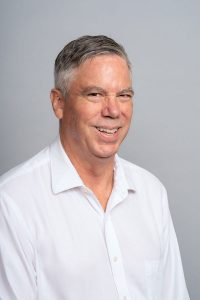 Lee W. McKnight
Associate Professor in the iSchool Syracuse University, F
Faculty Advisor to the Worldwide Innovation Technology and Entrepreneurship Club (WiTec)
Affiliate of the Institute for National Security and Counterterrorism (INSTC).
Lee’s research interests span policy, economic, business and technical innovation in regional and global information economies. The role of information and communication technology innovation in shaping the global political and market virtual environments is of strong interest.
Review
SLAs
2 - 6 Weeks 
(10 - 30
Business Days)
Every 2 Weeks 
(10 Business Days)
2 Weeks 
(10 Business Days)
2 Weeks 
(10 Business Days)
Initial submission to determination of surveillance
Short duration meeting to vote on technology exemptions
Public comment period:
Issuance of press release 
Council meeting

(*) For now public input will be received via a Google Form and in the future will be on the new website.
Submission of finalized form (by dept.) to time of recommendation. 

Group will individually research; departments will get follow-up questions; group to vote yes/no;  and submit recommendation.
CITY OF SYRACUSE
[Speaker Notes: Ask that every member of the team complete the Google Form for both technologies
Collect form responses
Then we would send to sender
Then they would respond to the feedback
Then they would send a response
Then we review and vote (decide how we will vote)]
Samsara
Samsara Procurement 
RFP was published on 12/10/2020 and closed the RFP on 02/02/2021
Executive Order started on 12/01/2020 - this means Samsara would not be grandfathered in.
Decision
We determined last time we met that this technology is NOT exempt.
Next Steps
Initiate public comment period.
Flock Safety
Update
We are finalizing the Press Release edits and expect to launch the public comment period this week.
Sentiment Analysis
Update
Two folks from LeMoyne will be joining us over the next few working group meetings to listen and learn about our internal process. We will be welcoming Professor Yue Han and Graduate student Daniel Brown.
Questions
?
CITY OF SYRACUSE